WINLINK 101
EMAIL WITH A RADIO TWIST
APRIL 2016
John K7TY
OBJECTIVES
Why digital messaging
Know what hardware you’ll need
Configuring the software
Using it
Troubleshooting
Digital messaging = Winlink = RMS Express
WHY DIGITAL MESSAGING?
Served Agencies want “email” messaging
Speed, accuracy, reliability of messages
File transfers
“no pain” logging
OEM STANDARDIZED ON WINLINK
RMS Express is the software
Windows-only
RMS EXPRESS DOES WINLINK
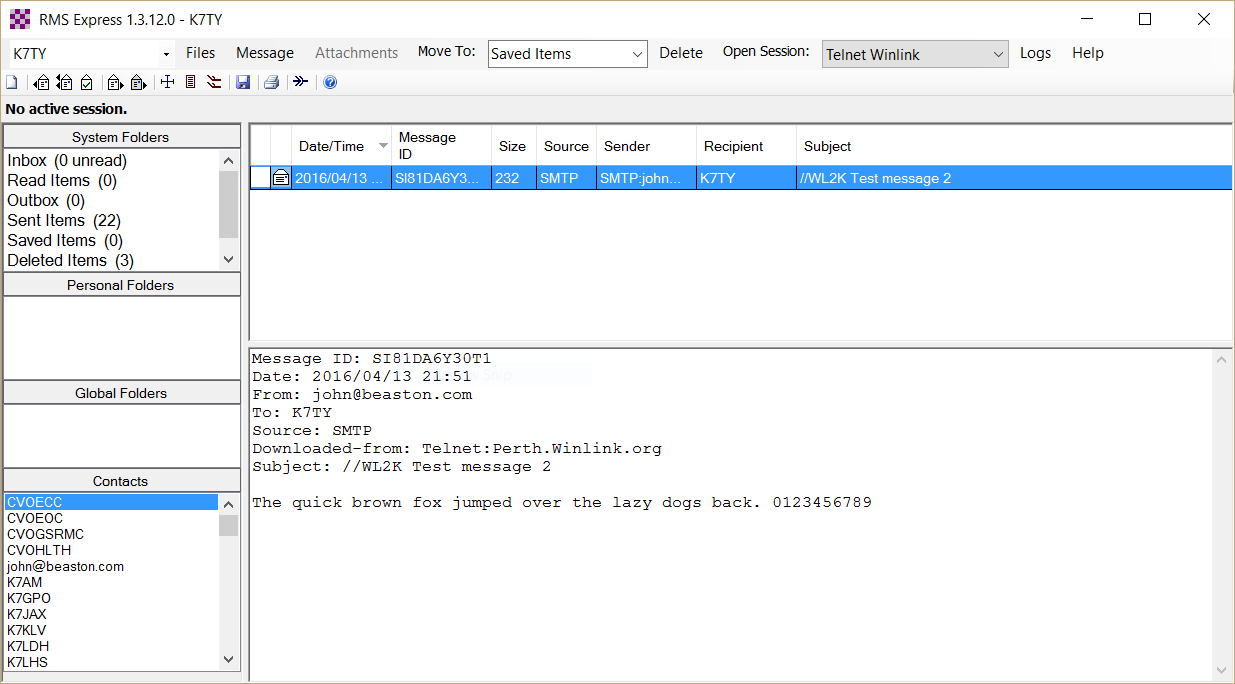 Looks and feels like old Outlook Express
4 WAYS TO MESSAGE
telnet – when you have internet
VHF – local connectivity (1200/9600)
HF – Winmor (sound card based 300)
HF – Pactor (expensive modem 1200)
Also Winlink webmail but it’s terrible….
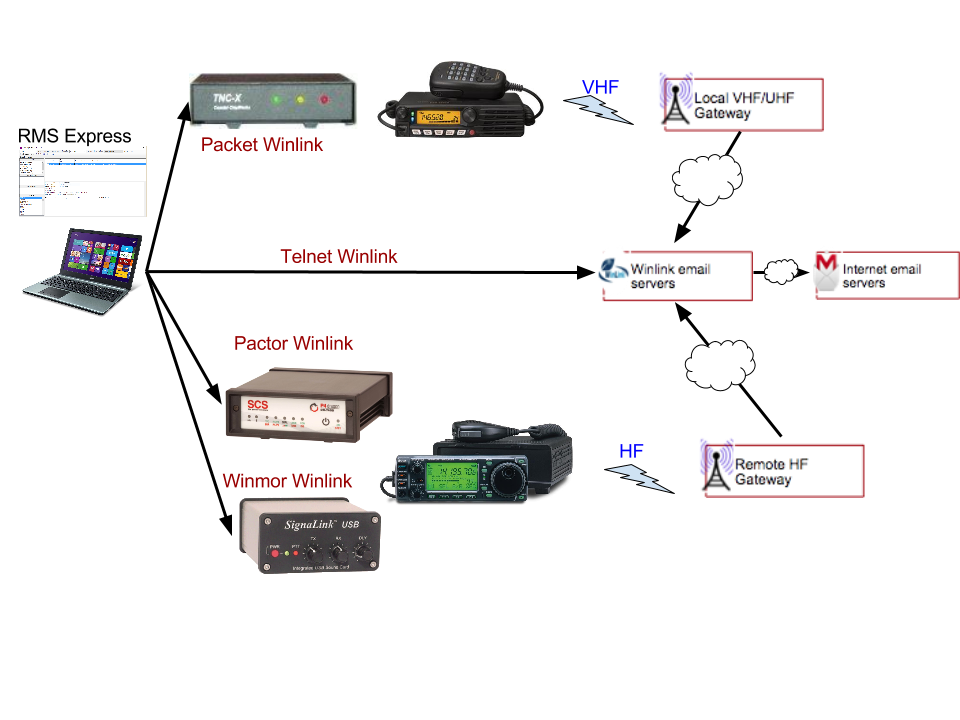 TELL RMS-EXP WHICH TO USE
FLOW CHART
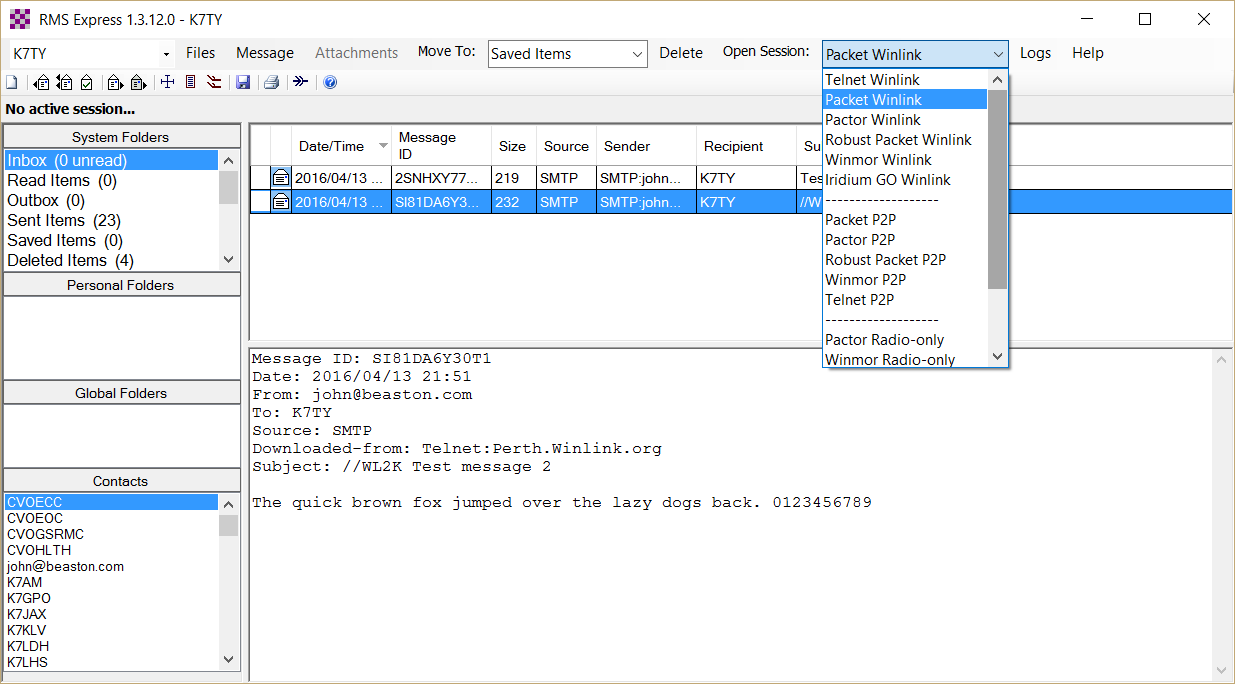 Select then “Open Session”
Telnet Winlink
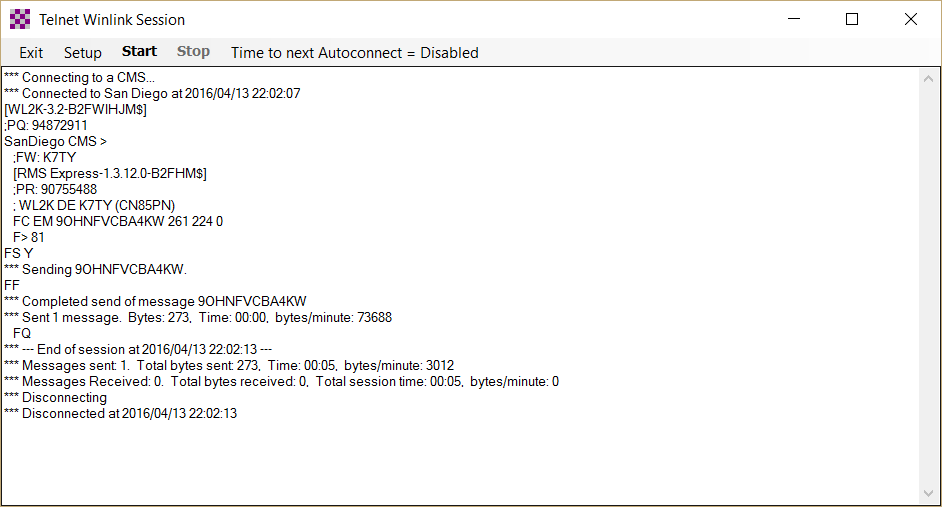 “Start”
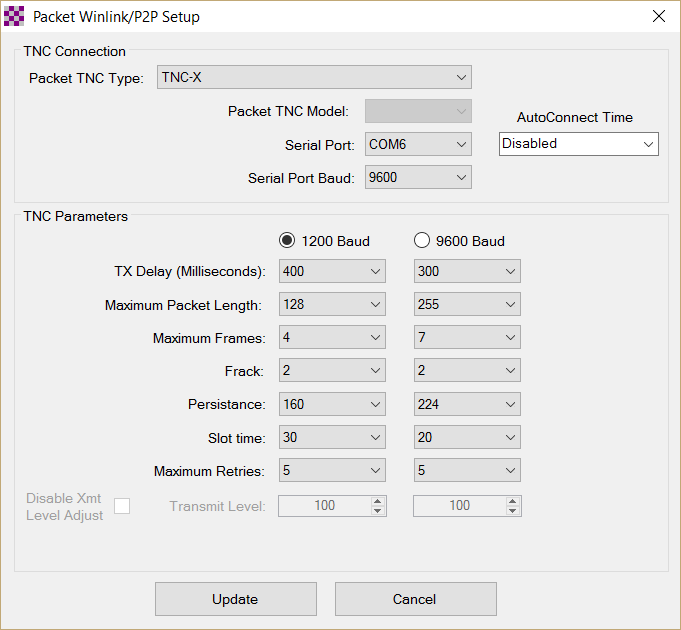 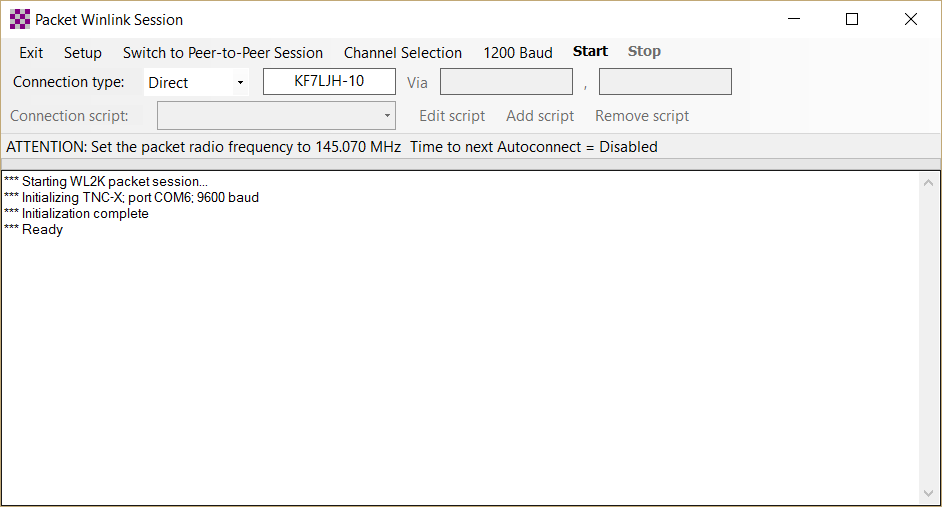 1
2
TNC SETUP
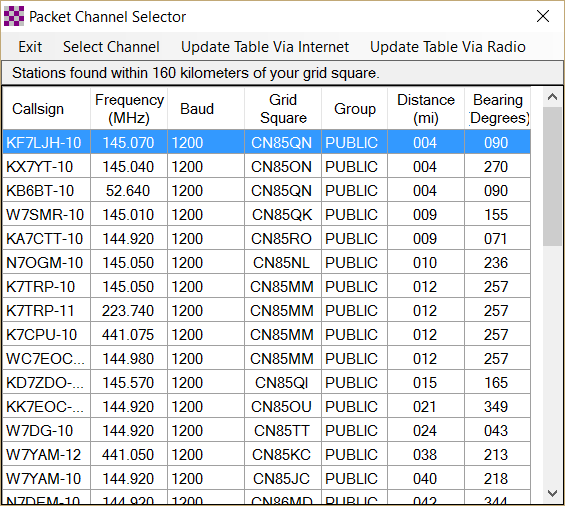 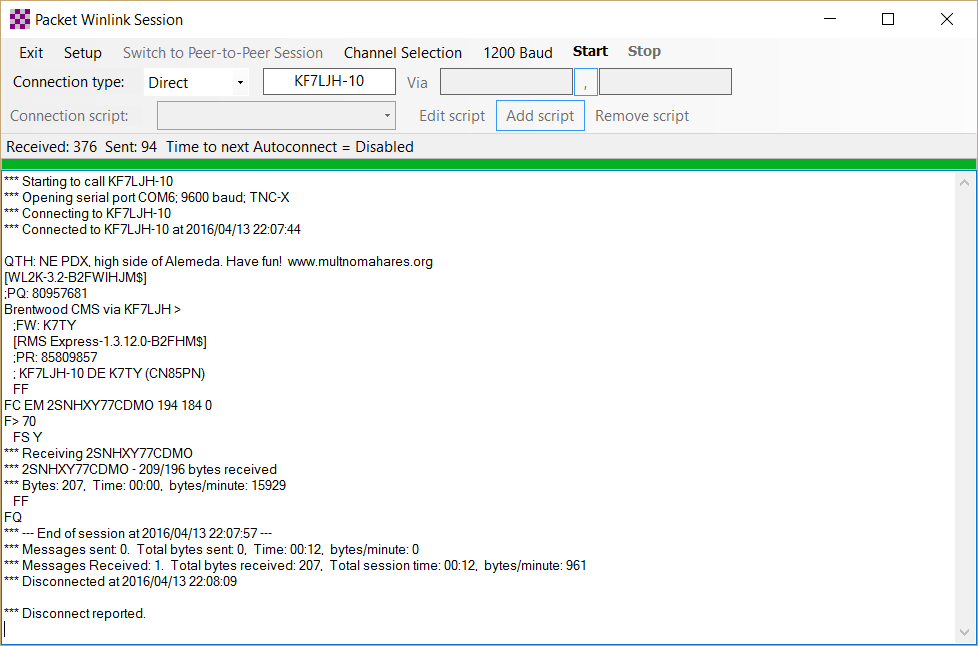 3
GATEWAY SELECTION
4
Packet Winlink
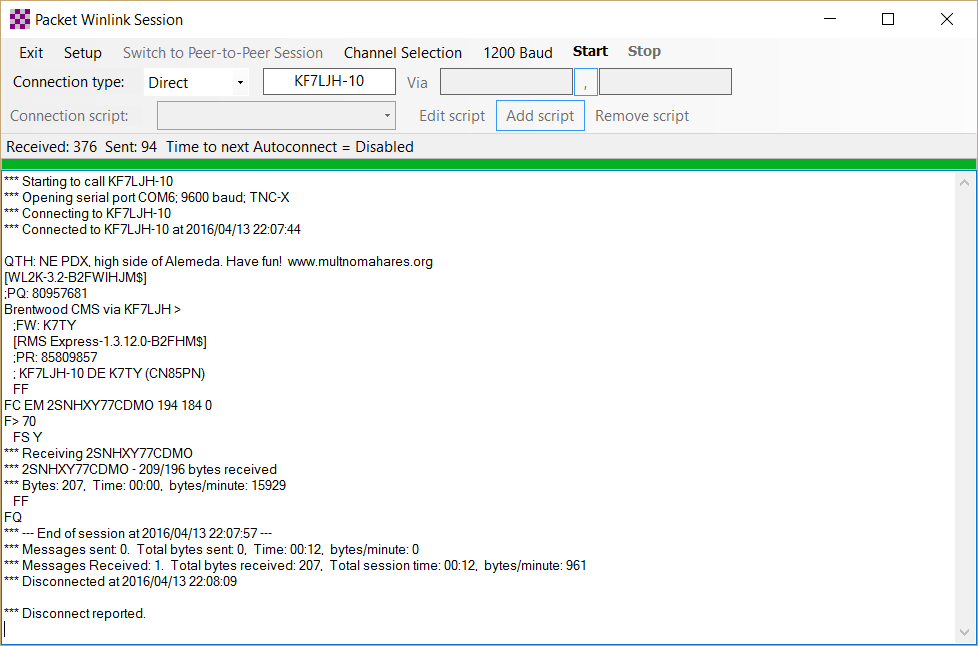 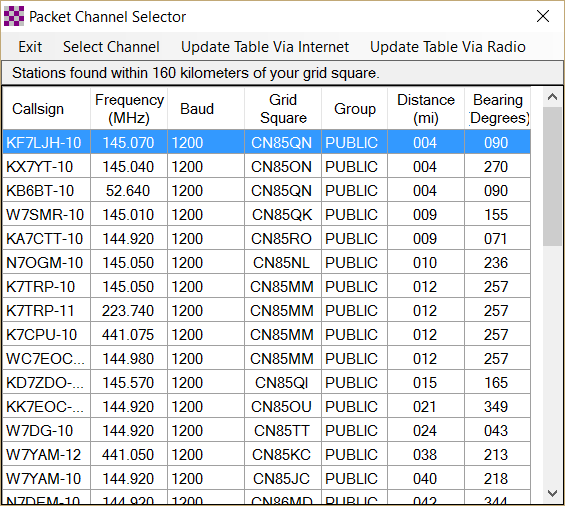 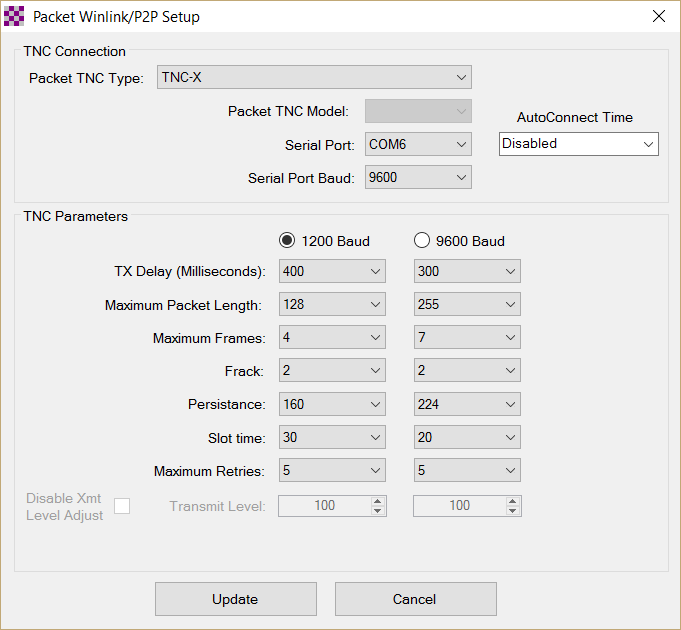 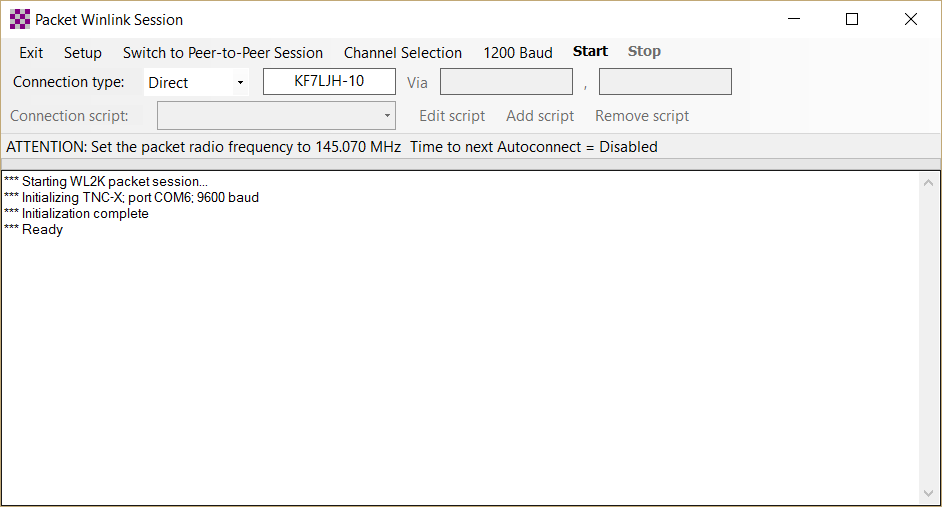 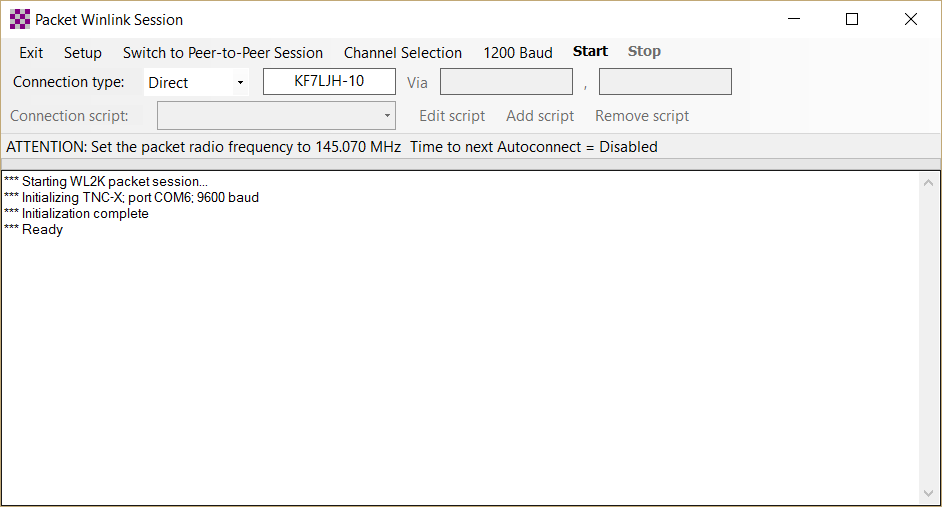 Update via Internet
Start
Channel/Gateway
Selection
TNC Setup
Packet Winlink
HOW DO I START?
Establish winlink account by sending an email through the system
<callsign>@winlink.org
Can use telnet for initial email
Single account for HF, VHF, Telnet, Webmail
Accounts purged after 400 days of inactivity
HOW DO I USE IT?
Like any email account
Spam filter
Only emails you’ve sent to can send you emails
Filter is bypassed by starting subject with “//WL2K”
NOT SECURE! 
No password required on RF
Spoofing another address is easy
ARES WINLINK OPERATIONS
Drills/Incidents
Primary gateway, K7MCE-10, 145.070, 1200baud
All gateways forward to same winlink system, can use any gateway
If internet is lost, K7MCE-10 will switch to local delivery mode
Works just like normal mode, easier than p2p, relays
No internet forwarding
HF pactor at county, no VHF-HF forwarding. Yet.
LOCAL GATEWAYS
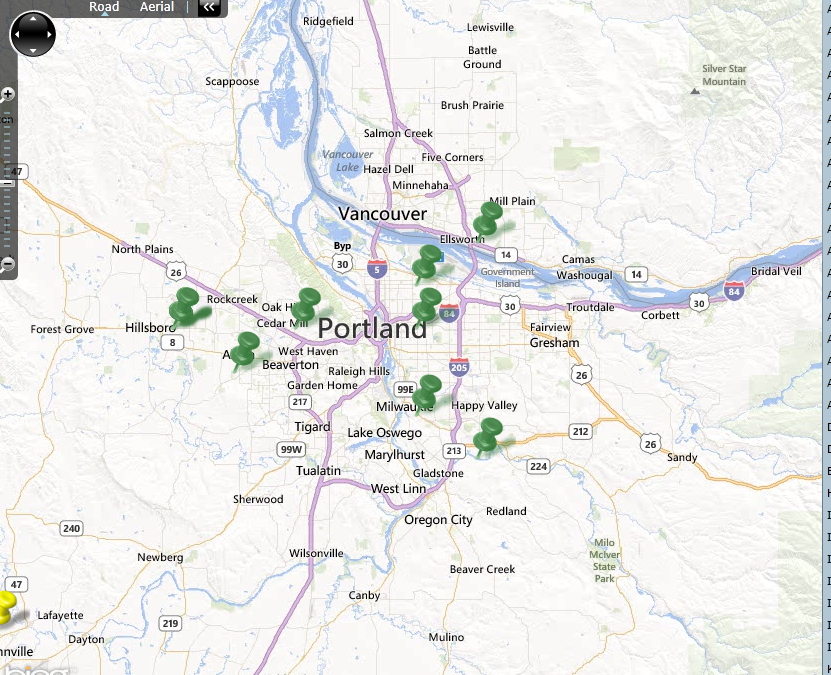 K7MCE-10	145.070
K7GJT-10	144.940
KA7CTT-10 	144.920
WC7EOC-10	144.980
N7OGM-10	145.050
N7AAM-11	145.040
W7SMR-10	145.010
KF7LJH-10	145.070
TROUBLESHOOTING
TNC TO COMPUTER
USB DRIVERS (FTDI)
BAUD RATE (9600)
TERMINAL PROGRAM
TNC TO RADIO
CABLING (PTT, AUDIO)
TNC LEDS
LISTEN ON SEPARATE RADIO
GATEWAY CONNECTION
TRY SEVERAL FROM THE LIST
ANTENNA PLACEMENT
POWER
KUDOS
Thanks for responding to a Winlink announcement of this meeting
W7OW - Julie
AE7ZQ – Rochelle
KC0CRD – James
K7JCK – Jim
WA7FWC – Joe
KE7QPV – Brian
W7ELI – Eli
N7MWS - Matt
KK7DEB - Deb
KG7VQV – Gwen
KG7EMV – Marino
W7SRH – Steve
KG7GCQ – Eric
N7LF – Joel
AE7XP - Michael
37% of MCARES members have a winlink.org address